Паспорт архива организации
(рекомендации по заполнению)
Паспорт архива организации – это документ централизованного государственного учёта документов Архивного фонда Российской Федерации в архиве организации
Регламент государственного учета документов Архивного фонда Российской Федерации, утверждённый приказом Росархива от 11.03.1997 N 11
Паспорт архива организации отражает информацию об организации хранения и сведения о документах постоянного хранения и по личному составу по состоянию на 1 декабря отчетного года, составляется каждой организацией — источником комплектованиягосударственного или муниципального  архива ежегодно в двух экземплярах, Один экземпляр паспорта представляется в государственный или муниципальный архив, второй – хранится в деле фонда организации.
Раздел 1. Общие сведения
Графа 1 — «Количество фондов»Указываются все фонды, если фондирование документов, находящихся на хранении в архиве организации, проведено раздельно. В архиве кроме основного фонда, образовавшегося в результате деятельности настоящей организации, могут храниться фонды организаций — предшественников и ликвидированных  подведомственных организаций. Каждый фонд, независимо от того, состоит ли он из документов одного или нескольких видов (управленческая или документы по личному составу) учитывается в паспорте только один раз.Графа 2 — «Площадь архивохранилища» (кв. м)Указывается площадь отдельного помещения в кв. м. В случае его отсутствия, ставится прочерк.Графа 3 — «Загруженность архивохранилища (%).Графа заполняется при наличии архивохранилища и рассчитывается путем деления  количества  дел,  находящихся  на  хранении,  на  количество  дел, которое может вместить помещение (проектная вместимость) и умножается на 100%. Но Прежде чем выявить загруженность архивохранилища, требуется определить его вместимость. Вместимость архивохранилища можно определить разными способами:1) 1000 ед. хр. × на площадь архивохранилища / 2,5 кв. м(1000 ед. хр. умножить на площадь архивохранилища и разделить на 2,5 кв. м)2) количество  ед. хр.,  находящихся  на  1  погонном  метре,  умножается  на число  общей протяженности архивных полок (в том числе свободных). При этом  В случае наличия в хранилище стандартных стеллажей вместимость архивохранилища вычисляется из расчета 75 дел на 1 погонный метр.
строка 201 графы 1-3 Указывается количество хранящихся в архиве организации и структурных подразделениях организации документов постоянного хранения, сформированные в дела по год, предшествующий двум годам текущего года, т.к. дела предаются в архив организации не позднее, чем через три года после завершения дел в делопроизводстве.  Так, в паспорте, составленном на 1 декабря 2021 года, сведения даются по 2018 год включительно.Графа 4-6 В этой графе указываются все находящиеся на хранении в архиве организации документы постоянного хранения в ед. хр., как подготовленные к передаче на постоянное хранение в государственный или муниципальный  архив (но на 01.12 еще не переданные) и внесённые в описи, утвержденные ЭПМК Агентства ЗАГС и архивного дела Камчатского края (далее — ЭПМК).Графа 7 Указывается количество дел постоянного хранения, находящихся на ведомственном хранении сверх установленного срока. Так, документы постоянного срока хранения организаций – источников комплектования государственного архива хранятся в организации 10 лет и затем передаются в государственный архив, а организаций – источников комплектования муниципальных архивов – 5 лет и затем передаются в муниципальный архив. Если негосударственная организация хранит документы государственной организации-предшественника, то документы, отнесенные к государственной собственности следует считать как документы, хранящиеся сверх срока.Графа 8 Указывается общее количество дел постоянного хранения, образующихся в течение одного года в делопроизводстве данного учреждения. Количество определяется либо по номенклатуре, либо путем поединичного подсчета дел (в случае, когда объем документов, образующихся каждый год разнится, количество дел, образовавшихся за последние три года суммируется и делится на три).
Раздел 2. Сведения о документах
строка 202 графы 1-3 Указывается количество хранящихся в архиве организации и структурных подразделениях организации документов по личному составу, сформированные в дела по год, предшествующий двум годам текущего года. Графа 4-6 В этой графе указываются все находящиеся на хранении в архиве организации документы по личному составу в ед. хр., внесённые в описи, согласованные ЭПМК.Графа 7 Для документов по личному составу не заполняется.Графа 8 Указывается общее количество дел по личному составу, образующихся в течение одного года в делопроизводстве данного учреждения.
Раздел 2. Сведения о документах
Раздел 3. Кадры
строка 301 Указывается наличие штатного архивариуса, заведующего архивом, либо специалиста, принятого  в  штат  в  качестве  делопроизводителя, ответственного за ведение архива организации, а не количество штатных работников организации  в  целом. Если  в  организации  нет  штатных работников  архива,  а  есть  лицо, ответственное  за  хранение,  обработку, упорядочение документов, законченных в делопроизводстве организации, то в  этой графе ставится «нет».
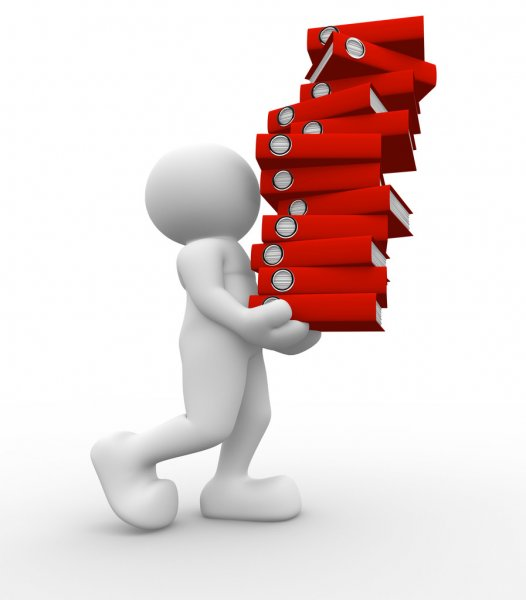 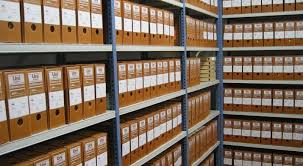 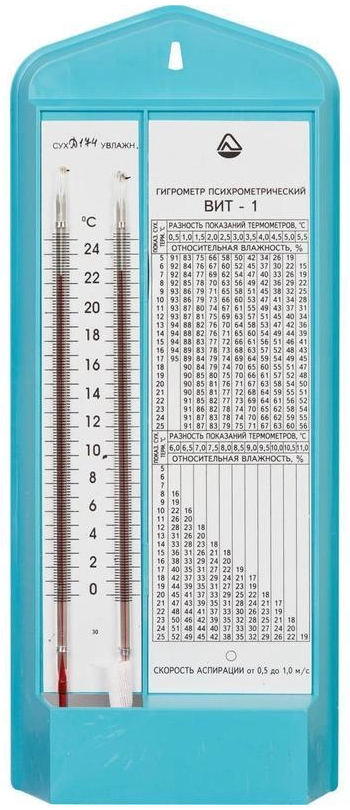 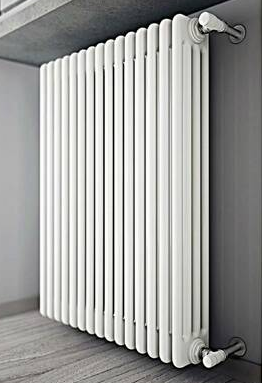 Условия хранения документовПодчеркиваются показатели, характеризующие помещение, в  котором хранятся архивные документы. При отсутствии хранилища в пояснительную записку необходимо внести сведения, отражающие характеристики мест реального хранения документов (рабочих комнат, коридоров, подвалов и т.п.). К паспорту составляется пояснительная записка, подписанная исполнителем. В пояснительную записку необходимо включить  информацию по изменившимся цифрам, указать причины их увеличения (уменьшения). Также приводятся сведения об изменениях в наименовании, подчиненности, организационно-правовом статусе или форме собственности организации, данные о предыдущих передачах документов на постоянное хранение (наименование архива, виды, объемы и крайние даты передаваемых документов, год передачи и др.). В случае необнаружения (утраты) документов постоянного хранения, поставленных на государственный учет (включенных в утвержденные описи ЭПМК), указанные дела в обязательном порядке включаются в паспорт архива. В данном случае вместе с паспортом архива представляется справка с указанием причин и обстоятельств утраты, с подробным перечислением документов, их объема, крайних дат за подписью руководителя организации.
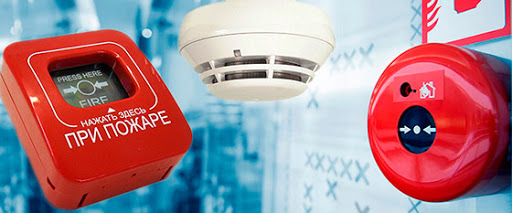 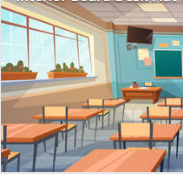 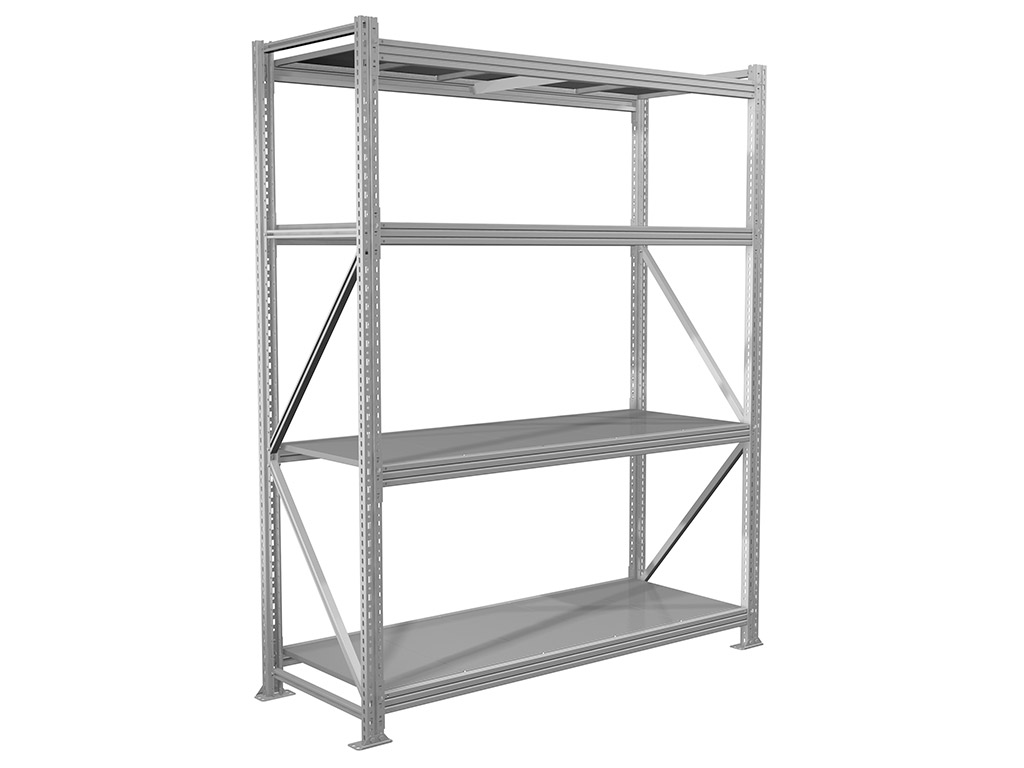